Predykcyjne utrzymanie ruchu – ważny element Przemysłu 4.0


CASE STUDY – zakład produkcyjny przemysłu meblarskiego
Predykcyjne utrzymanie ruchu jako ważny element Industry 4.0│ Industry 4.0 Trendy-Wyzwania-Perspektywy│ 21.10.2021 │ Andrzej Dereń
Predykcyjne utrzymanie ruchu
Predykcja (prognozowanie)

to racjonalne, naukowe przewidywanie przyszłych zdarzeń. Jest to wybór, w ramach danego układu, najbardziej prawdopodobnej drogi rozwoju wyróżnionego zjawiska w nadchodzącym okresie, gdzie podstawę tego wyboru stanowi dotychczasowy przebieg tego zjawiska i aktualny stan układu. Jego celem jest zmniejszenie ryzyka w procesie podejmowania decyzji.
[Speaker Notes: ((a customer-specific industry could be represented here))]
Strategie UR
Predykcyjne
Proaktywne
Reaktywne
Prewencyjne
Predykcja, wykrywanie źródeł degradacji i przeciwdziałanie im Zautomatyzowaniem procesu decyzyjnego dzięki analizom BigData, zaawansowanym modelom i  algorytmom itd..
Naprawiaj kiedy się zepsuje


Niski koszt utrzymania w ruchu
Minimalne zasoby ludzkie
Minimum planowania




Wysokie koszty napraw
Możliwe uszkodzenie” przy okazji” innych podzespołów, maszyn, linii
Niebezpieczeństwo dla operatorów/obsługi
Naprawiaj zgodnie z harmonogramem


Wysoka efektywność i cykl życia sprzętu, maszyn, linii
Znaczne obniżenie prawdopodobieństwa awarii
Znacząca oszczędność w kosztach w porównaniu do strategii reaktywnej

Działania bardzo pracochłonne
Duża ilość planowych przestojów
Wymaga czasochłonnego planowania
Nie wyklucza wystąpienia bardzo poważnych usterek
Nie naprawiaj jeśli nie jest zepsute

Redukcja kosztów i czasu potrzebnego na utrzymanie ruchu 
Wydłużenie cyklu życia sprzętu
Redukcja ryzyka związanego z bezpieczeństwem oraz spadkiem jakości

Inwestycja w „oczujnikowanie” i software
Wymaga sporych zmian w organizacji służb UR
[Speaker Notes: ((a customer-specific industry could be represented here))]
Prewencja vs Predykcja
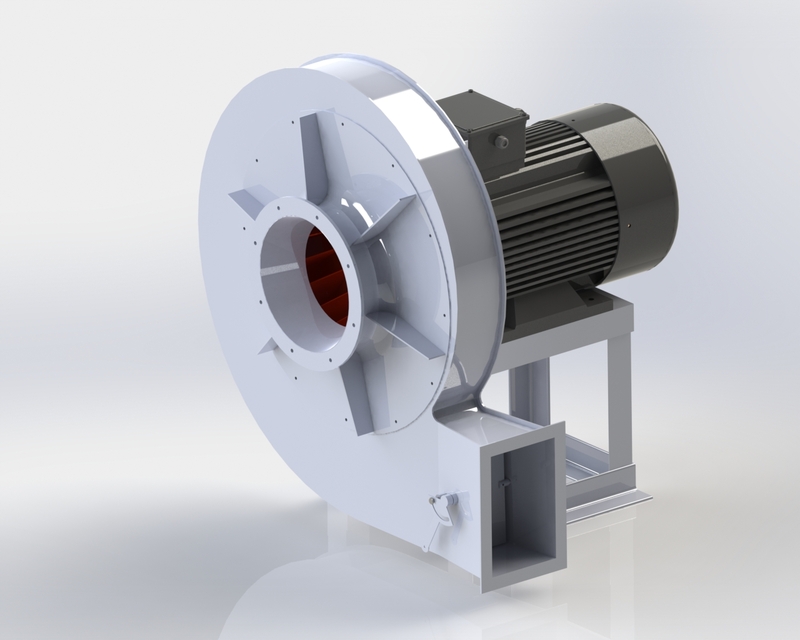 Maszyna: wentylator promieniowy wyciągowy
Problem: osadzanie się zanieczyszczeń na łopatkach powoduje z czasem: 
niewyważenie → drgania → uszkodzenie łożysk
Rozwiązanie: wyczyszczenie / wyważenie wirnika
Prewencyjne UR
Predykcyjne UR
On-line
Off-line
Czyszczenie planowane na podstawie alertów generowanych przez system ciągłego monitorowania
Czyszczenie planowane na podstawie pomiaru drgań.            
Pomiar wykonywany co tydzień przez pracownika UR
Czyszczenie co miesiąc (firma zewnętrzna)
brak zaangażowania UR



zbyt często zamawiana usługa
Czyszczenie wtedy gdy trzeba
Diagnoza innych problemów


Czas pracownika poświęcany na pomiary
Czyszczenie wtedy gdy trzeba
Diagnoza innych problemów
Małe zaangażowanie pracownika UR

Inwestycja w system monitorowania
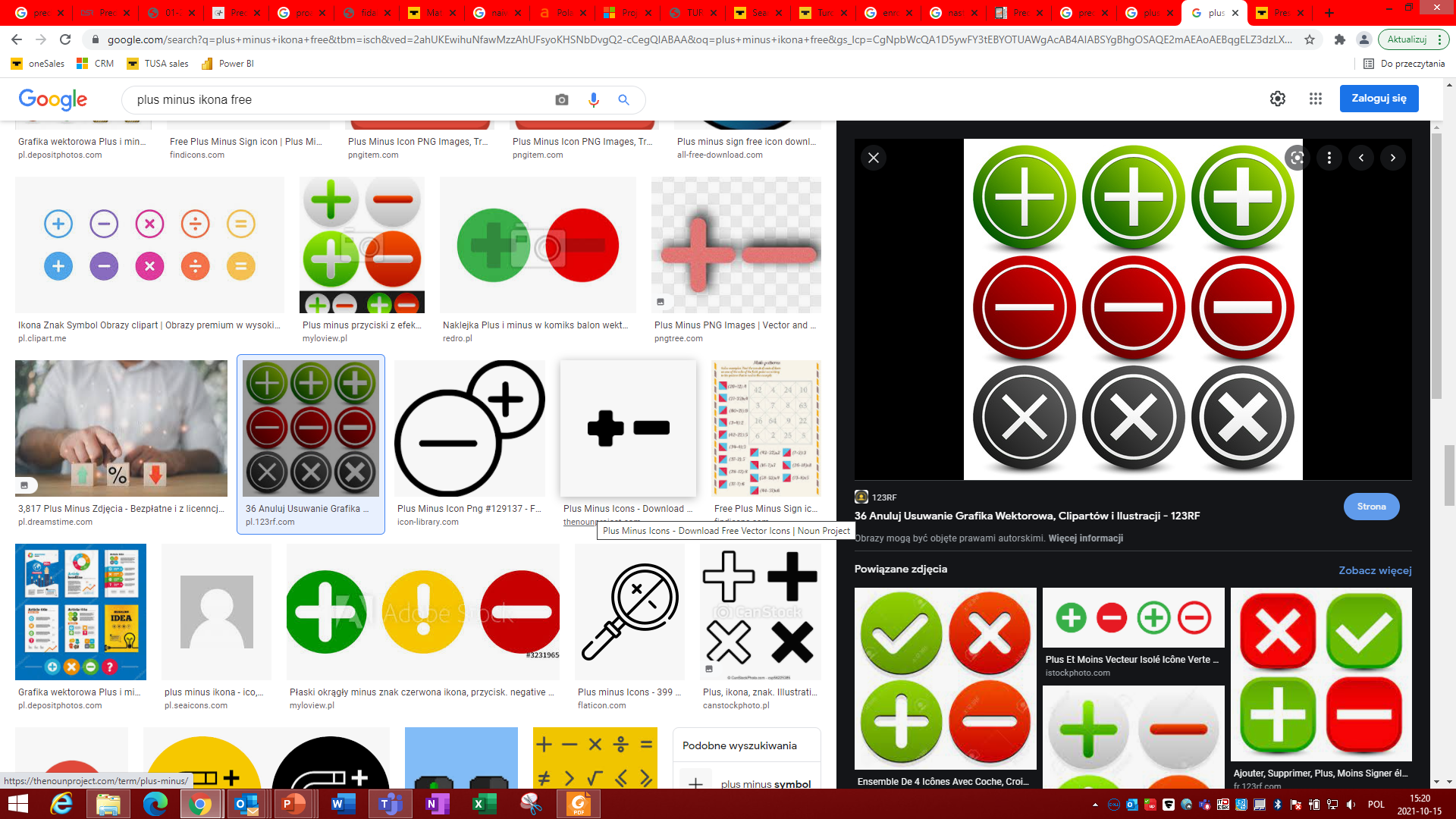 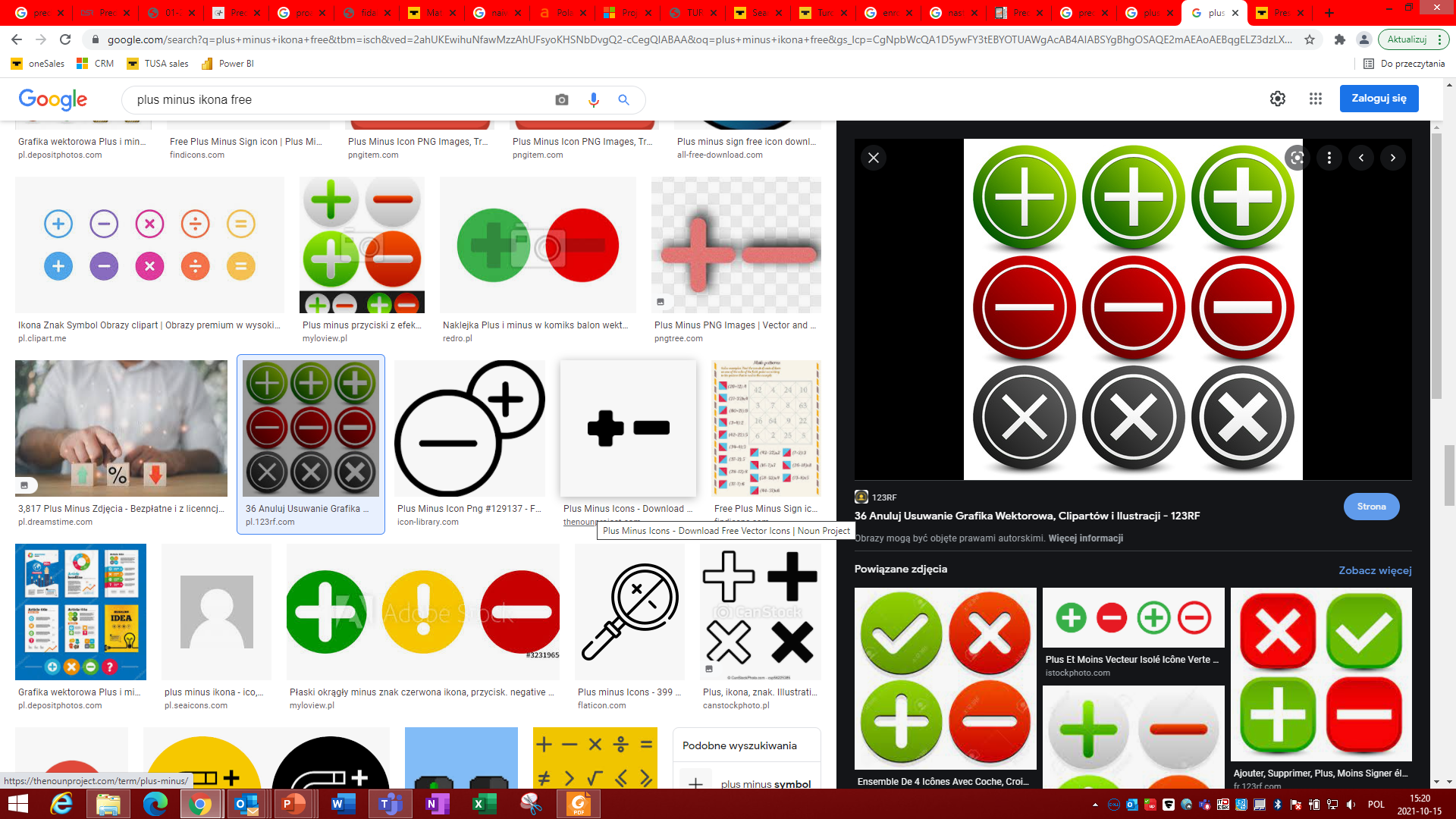 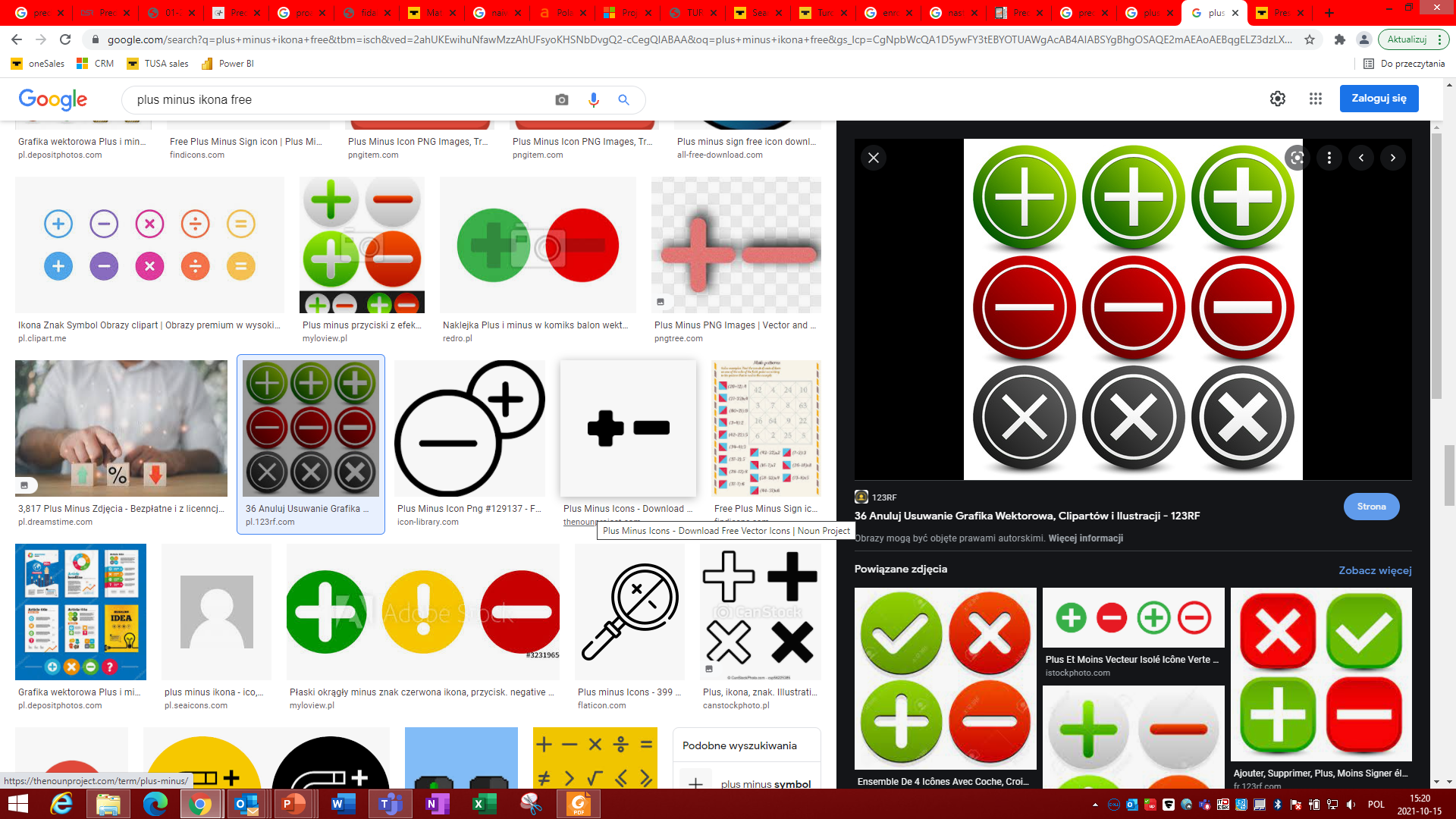 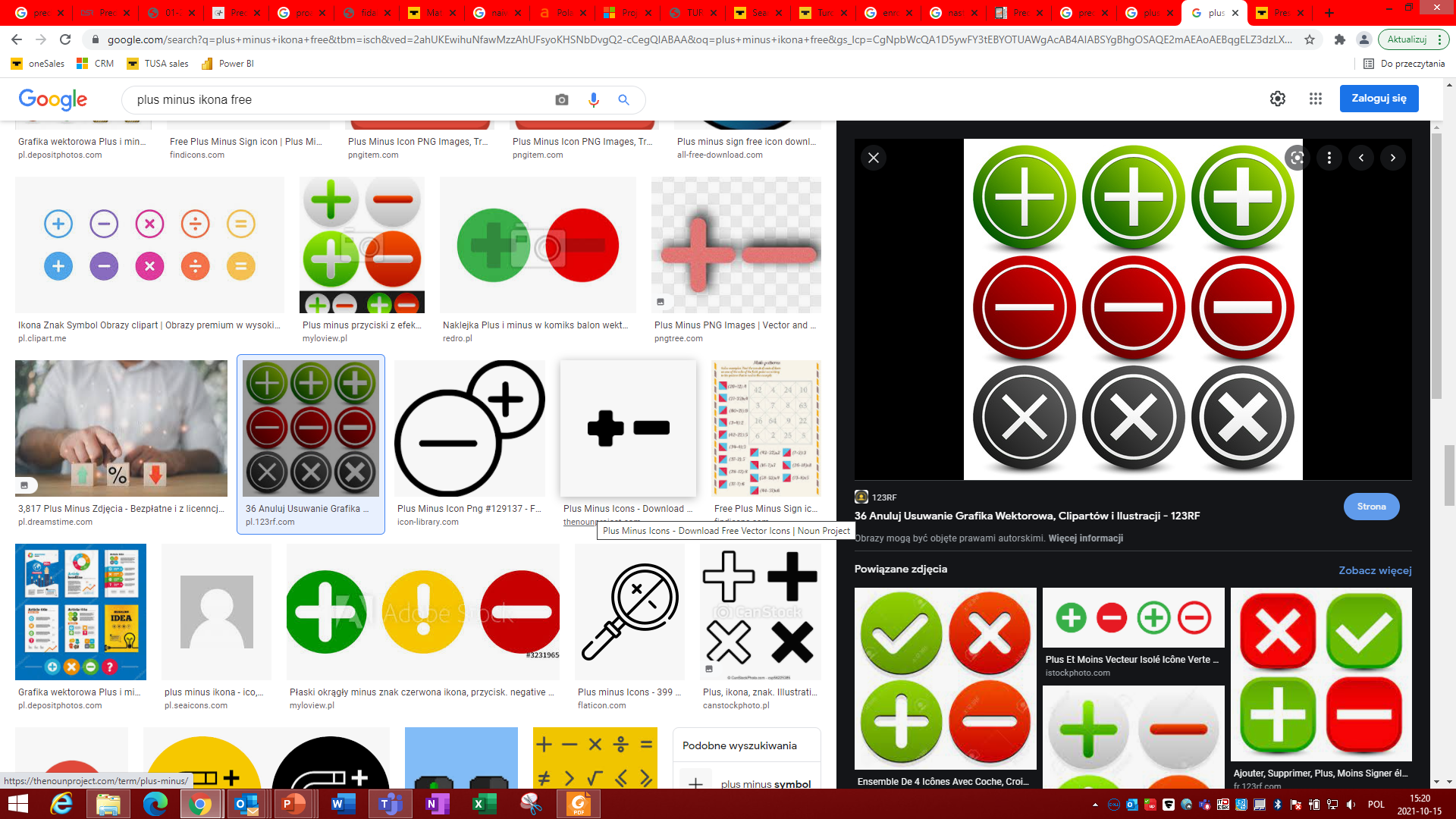 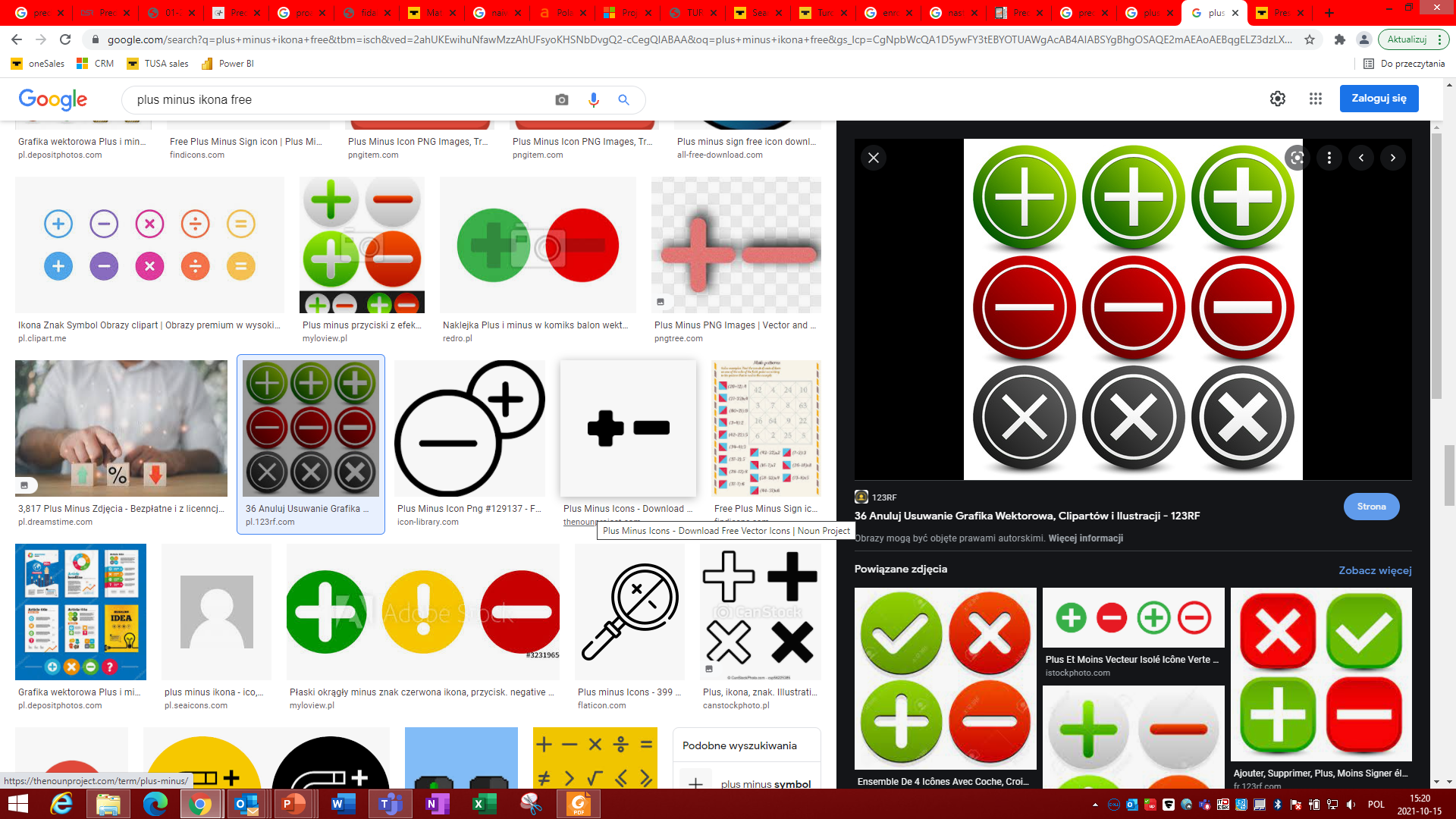 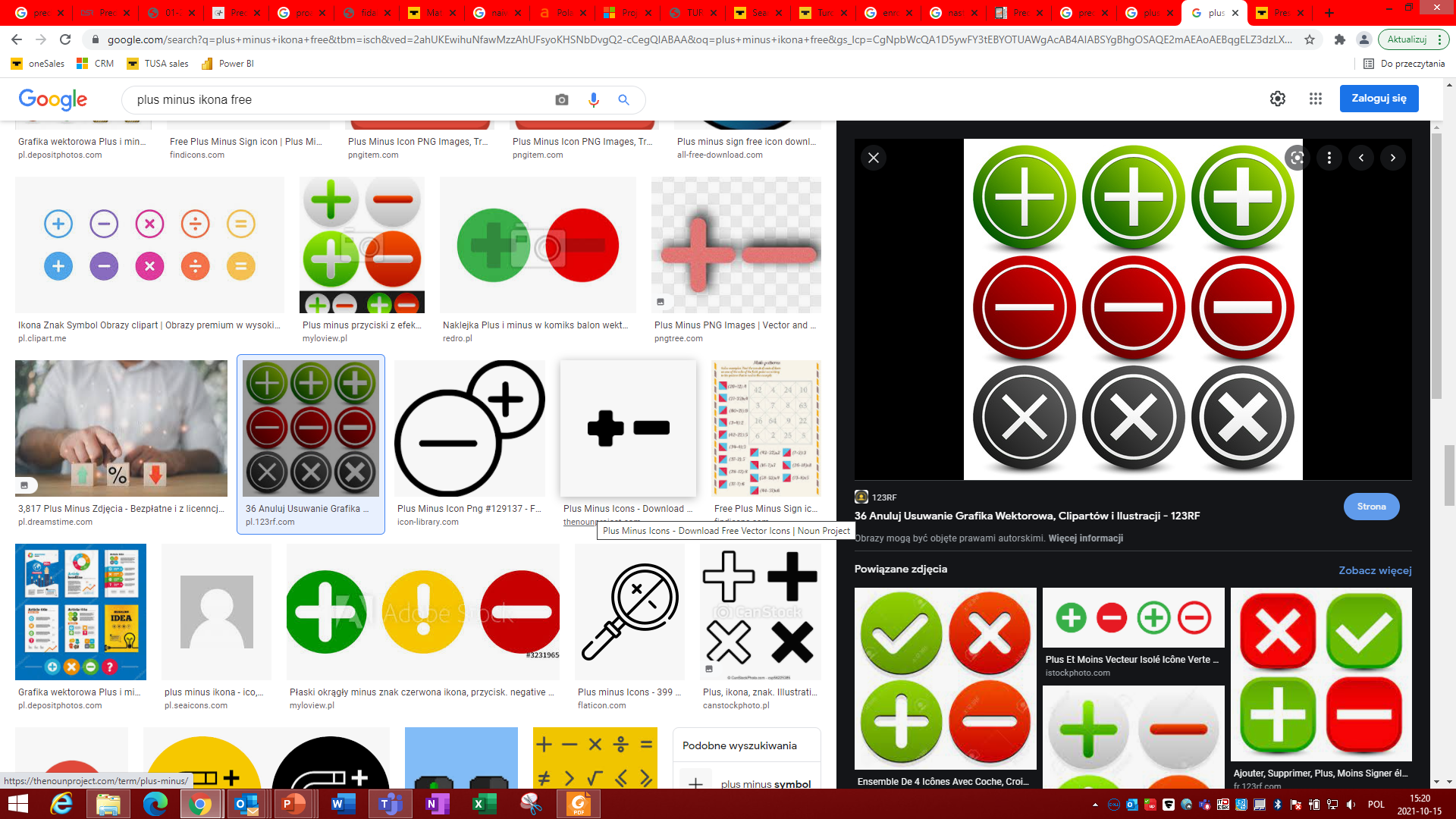 [Speaker Notes: ((a customer-specific industry could be represented here))]
Predykcyjne utrzymanie ruchu
Poziom wyłączenia
Naprawa
Monitorowany parametr
Poziom ostrzegawczy
Czas
I      II      III      IV      V      VI      VII      VIII      IX      X      XI      XII
[Speaker Notes: ((a customer-specific industry could be represented here))]
Predykcyjne utrzymanie ruchu
KONIEC 
REALIZACJI
ZLECENIA
START 
REALIZACJI
ZLECENIA
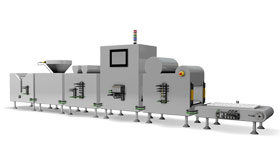 Poziom wyłączenia
Monitorowany parametr
ZAPLANOWAĆ
NAPRAWĘ
Poziom ostrzegawczy
ZWOLNIĆ 
LINIĘ
Czas do zaawans. degradacji
Czas do awarii
Czas
[Speaker Notes: ((a customer-specific industry could be represented here))]
Case study
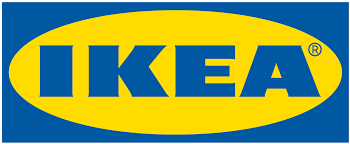 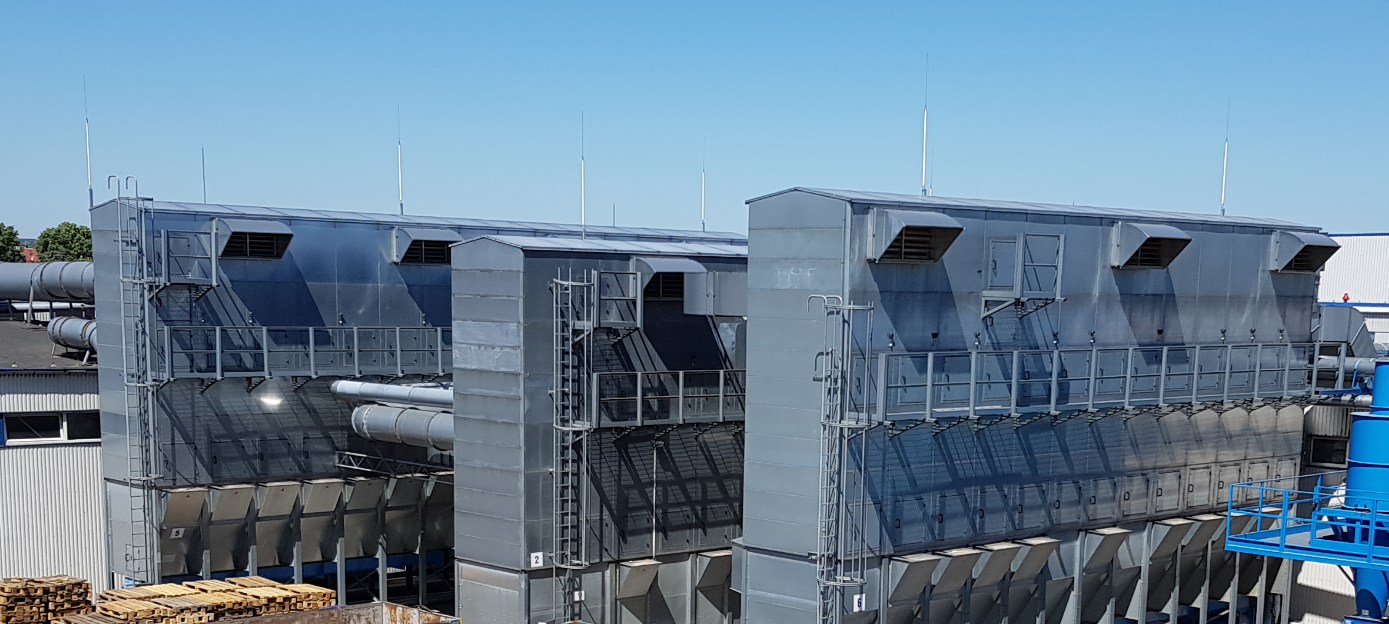 Obiekt: 
     IKEA Zakład Produkcyjny w Zbąszynku

Problem: 
    Zacieranie się łożysk napędów wentylatorów                               wyciągowych trocin skutkujące:
zatrzymaniem produkcji
zagrożeniem pożarowym (wzrost temperatury)

Duże zaangażowanie służb UR
[Speaker Notes: ((a customer-specific industry could be represented here))]
Case study
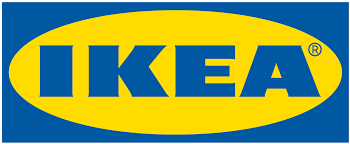 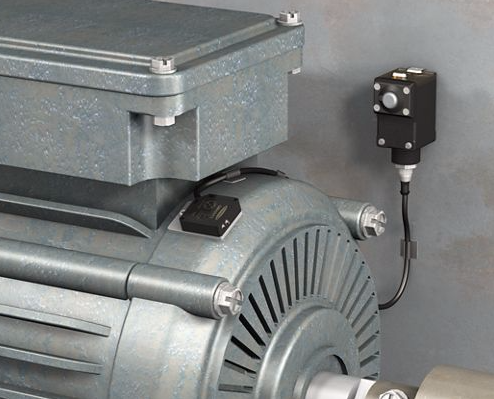 Rozwiązanie:
Ciągły monitoring drgań i temperatury napędów

Realizacja:
Czujniki wibracji i temperatury QM30 (ok. 100 szt.)
Bezprzewodowa infrastruktura do przesyłania danych pomiarowych 
Software Turck for Maintenance do prezentacji danych i ustawiania progów ostrzegawczych i alarmowych, alarmy i powiadomienia SMS oraz e-mail, raportowanie z eksportem danych
[Speaker Notes: ((a customer-specific industry could be represented here))]
Case study
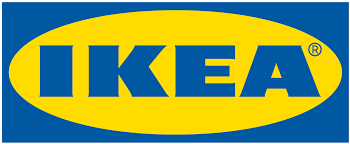 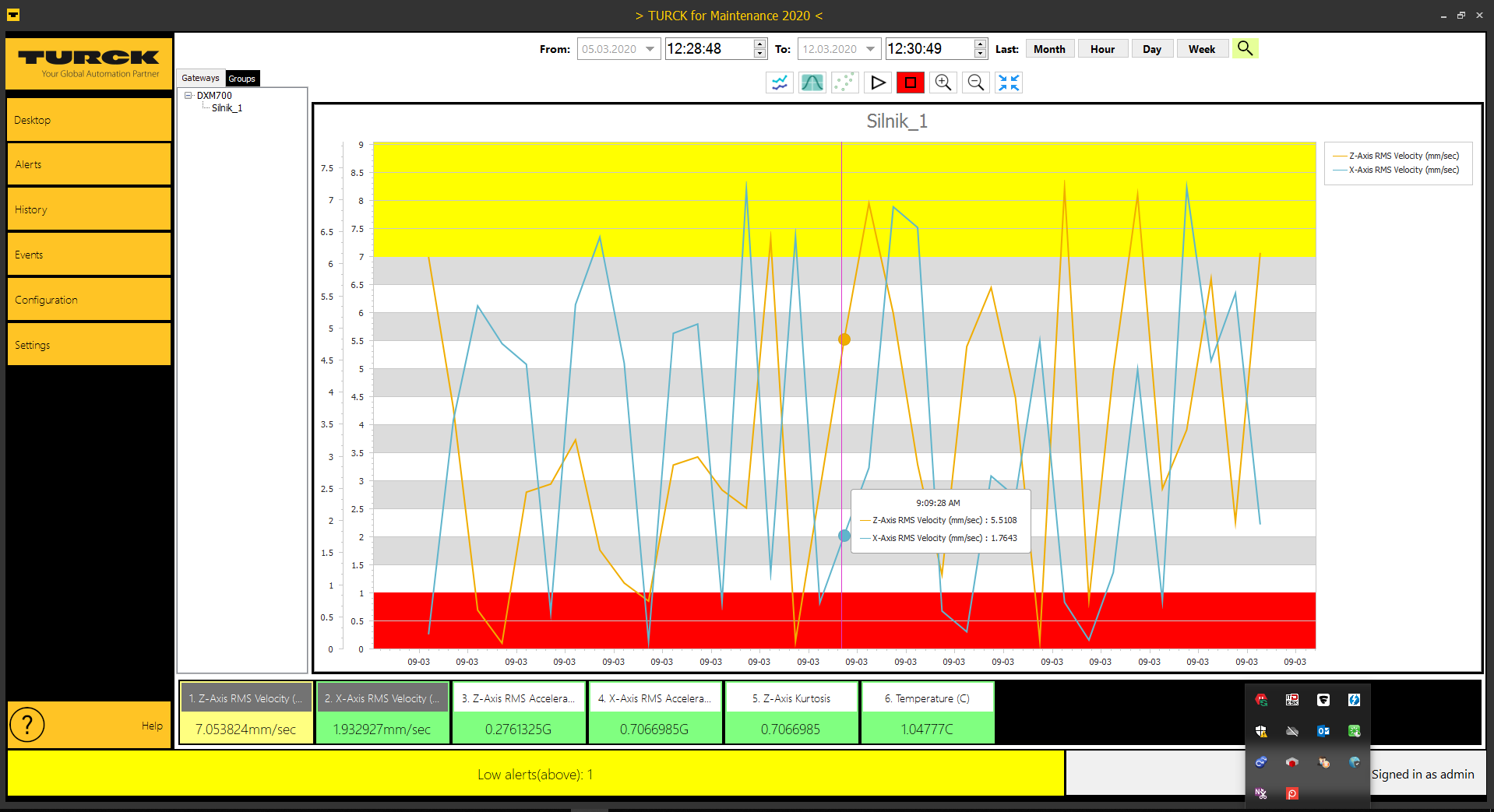 Realizacja- kroki:
Określenie napędów krytycznych
Audyt – określenie ilości i punktów montażu czujników na napędach
Montaż i konfiguracja
Uruchomienie hardware i software ( w tym ustawienie progów ostrzegawczych i alarmowych)
Szkolenia
Po ok. miesiącu analiza zebranych danych i finalne dostrojenie progów ostrzegawczych i alarmowych
[Speaker Notes: ((a customer-specific industry could be represented here))]
Case study
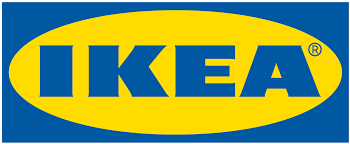 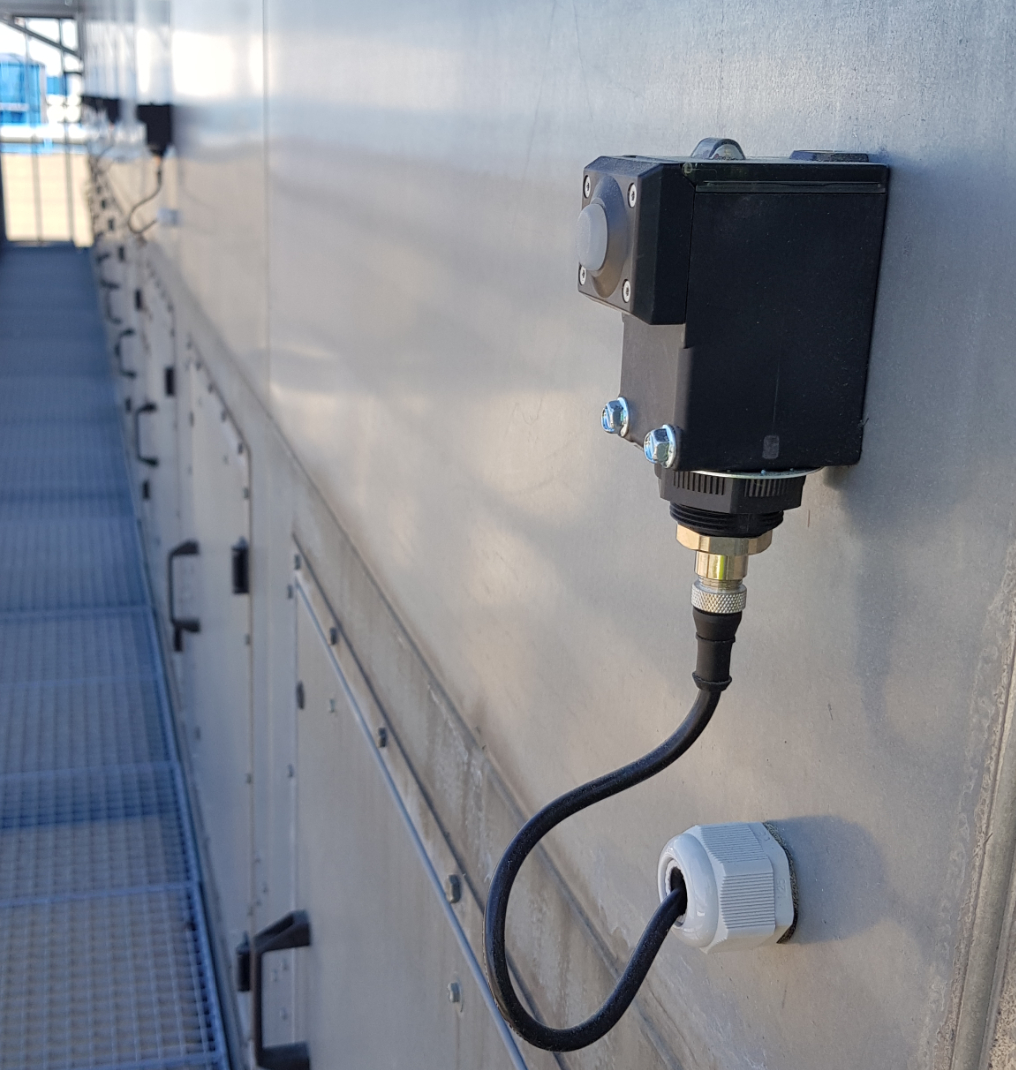 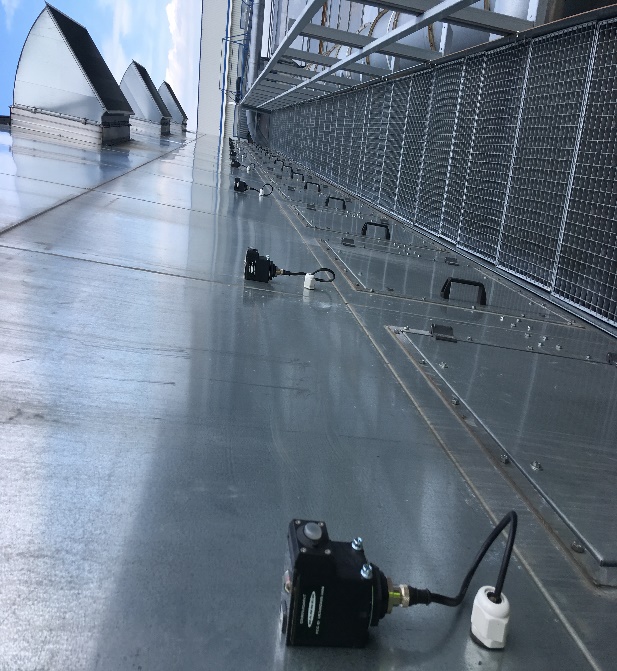 Korzyści:
Ciągły monitoring nie absorbuje czasu służb UR
Zmniejszenie ilości postojów i prac serwisowych oraz ułatwione ich planowanie
Poprawa bezpieczeństwa
Krótki czas RIO
[Speaker Notes: ((a customer-specific industry could be represented here))]
Ile to kosztuje ?
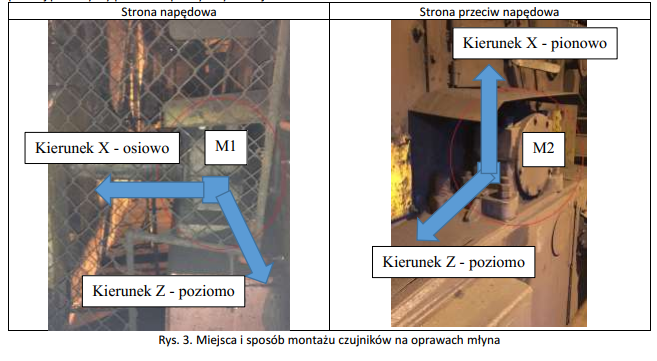 Audyt: ok. 500…1000 zł
[Speaker Notes: ((a customer-specific industry could be represented here))]
Ile to kosztuje ?
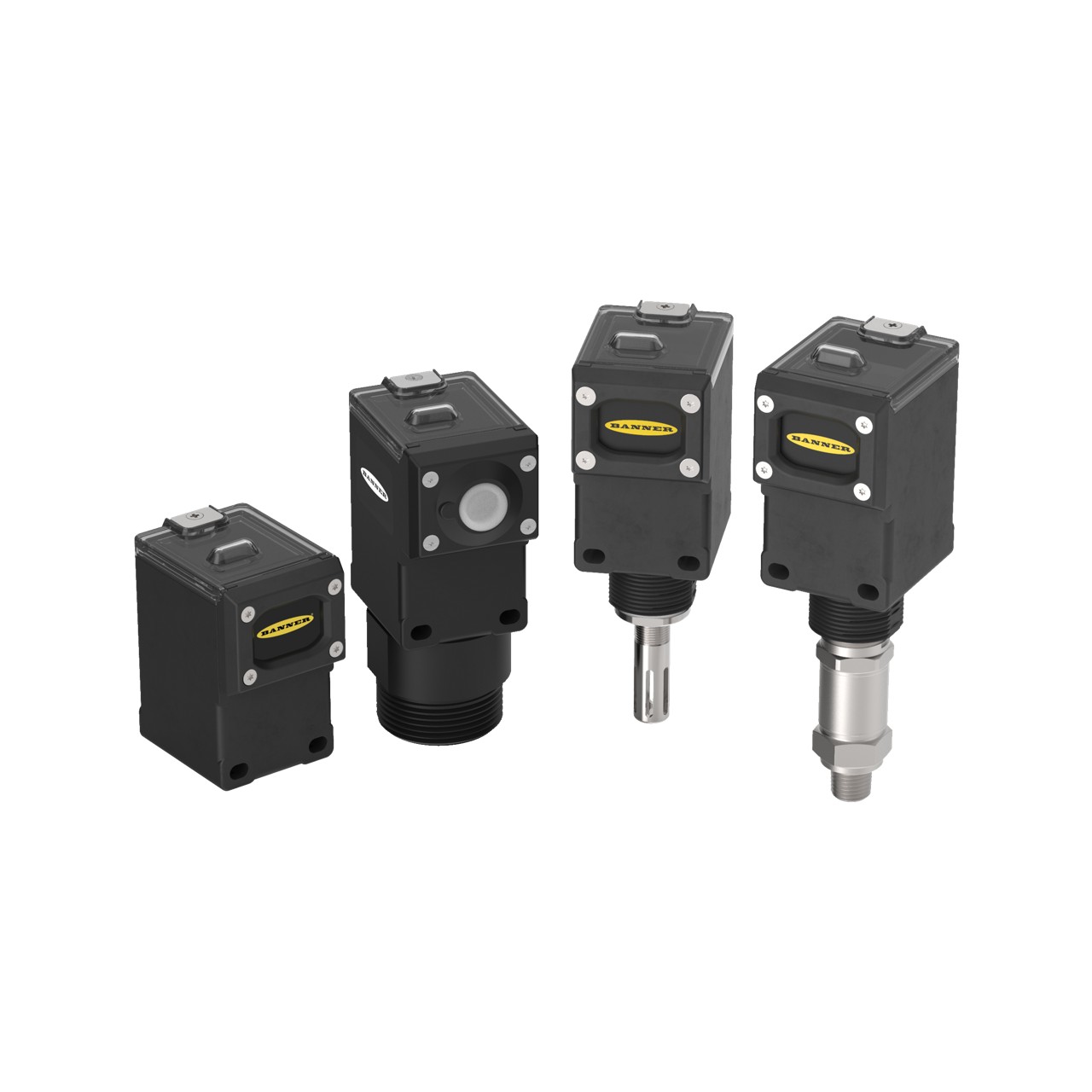 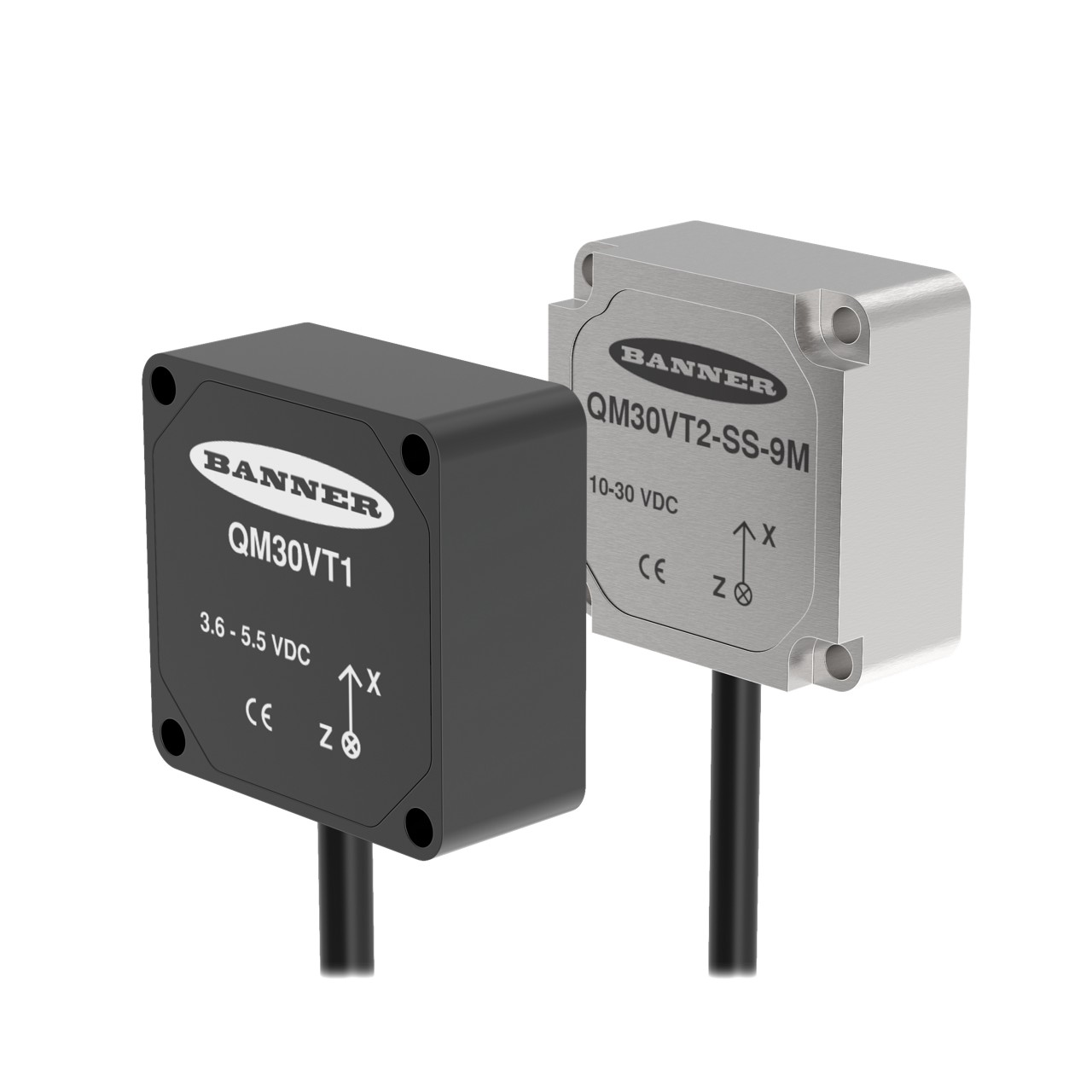 Czujnik:	ok. 900 zł
[Speaker Notes: ((a customer-specific industry could be represented here))]
Ile to kosztuje ?
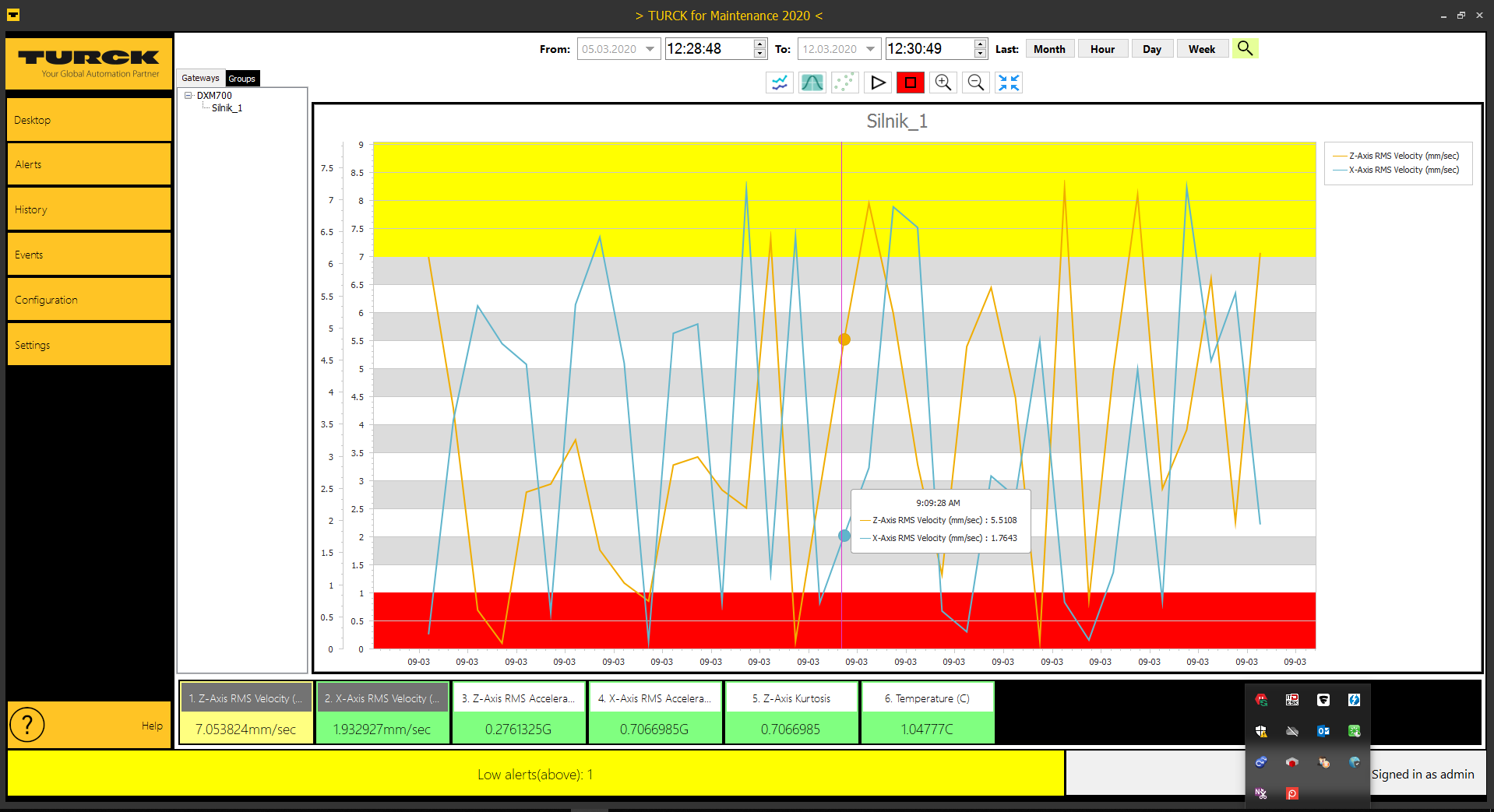 Software - licencja
1 czujnik		FREE
2…15			2 500 zł
16…50		5 000 zł
50….			10 000 zł
Opcjonalnie: SCADA, Cloud, inne
[Speaker Notes: ((a customer-specific industry could be represented here))]
Trendy
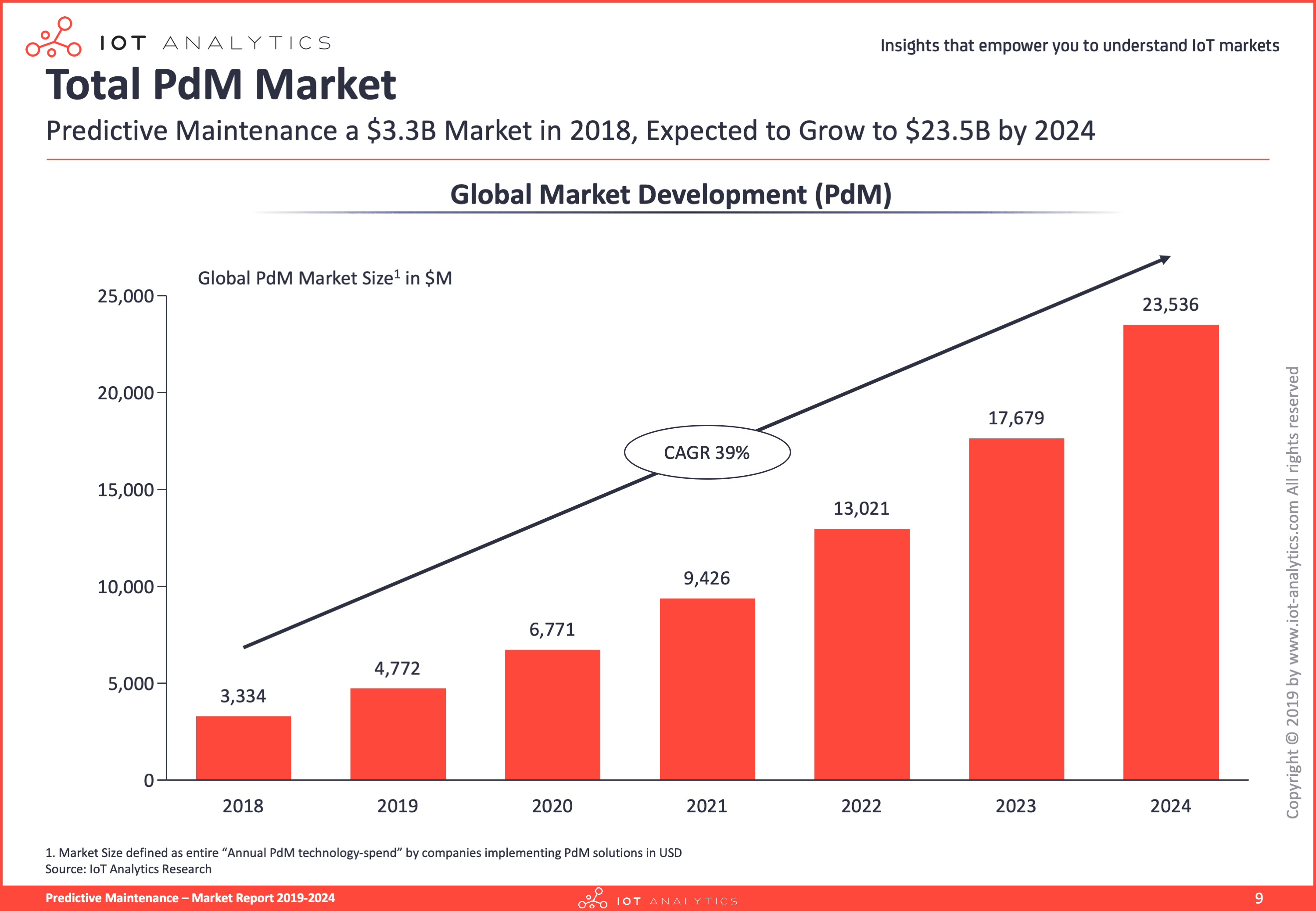 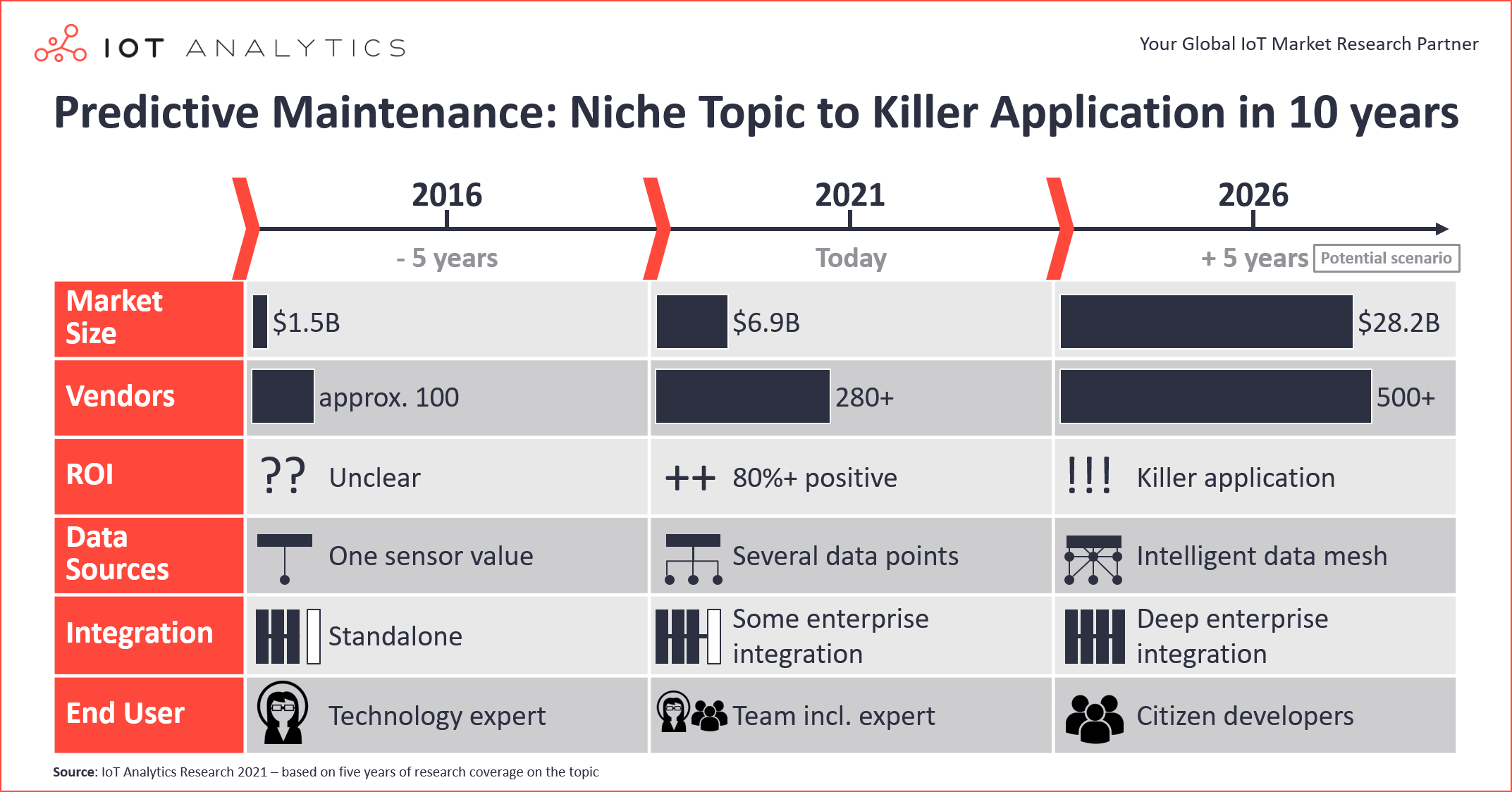 [Speaker Notes: ((a customer-specific industry could be represented here))]
Referencje
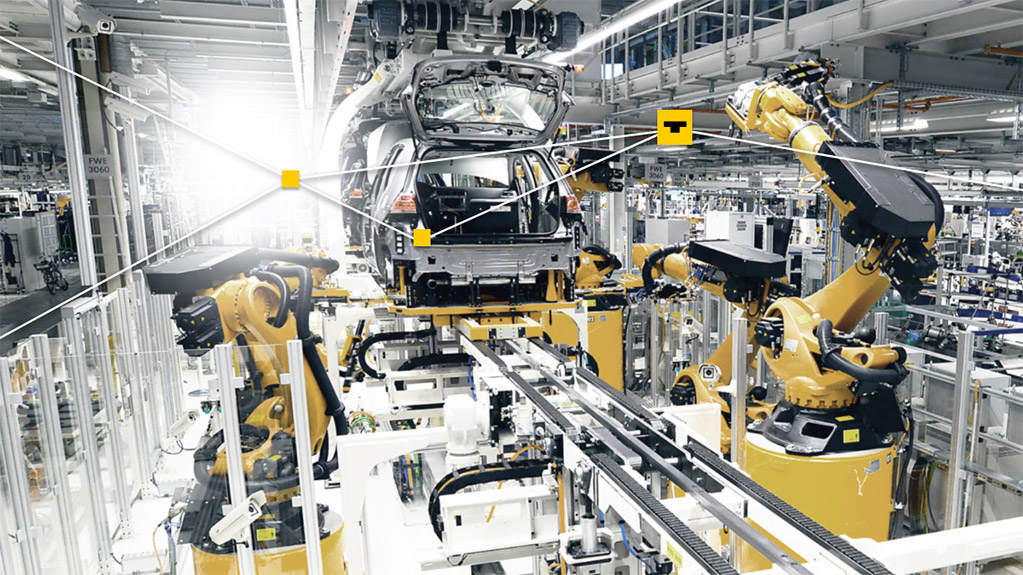 Aplikacje zrealizowane lub „w trakcie”:
Automotive
Browary
Producenci wód mineralnych
Cukrownie
Energetyka
Przemysł chemiczny
Przemysł ciężki
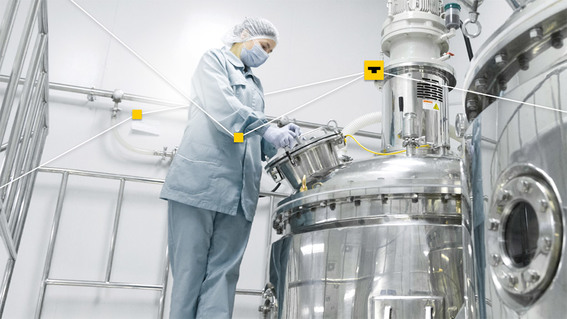 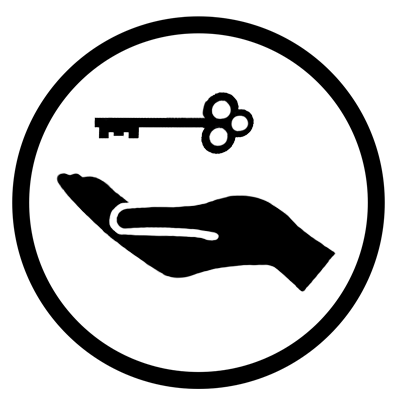 [Speaker Notes: ((a customer-specific industry could be represented here))]
Podsumowanie
Predictive maintenance:
Minimalizuje ilość awarii i nieplanowanych przestojów
Maksymalizuje czas pracy zasobów produkcyjnych i poprawia ich niezawodność 
Redukuje koszty operacyjne dzięki wykonywaniu napraw tylko wtedy gdy to konieczne 
Maksymalizuje czas produkcji
Zwiększa bezpieczeństwo
Poprawia koszty utrzymania ruchu dzięki zmniejszeniu zapasów magazynowych i robocizny
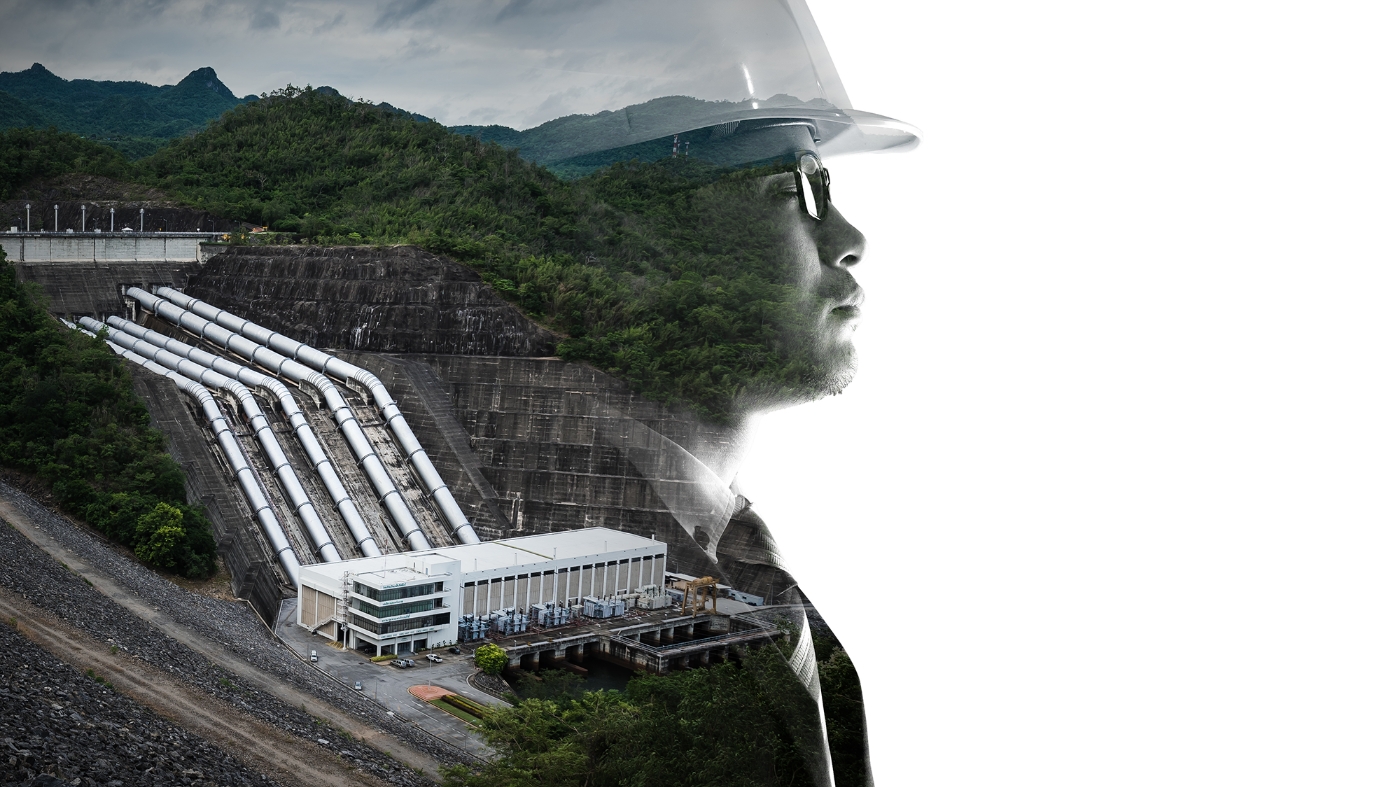 [Speaker Notes: ((a customer-specific industry could be represented here))]
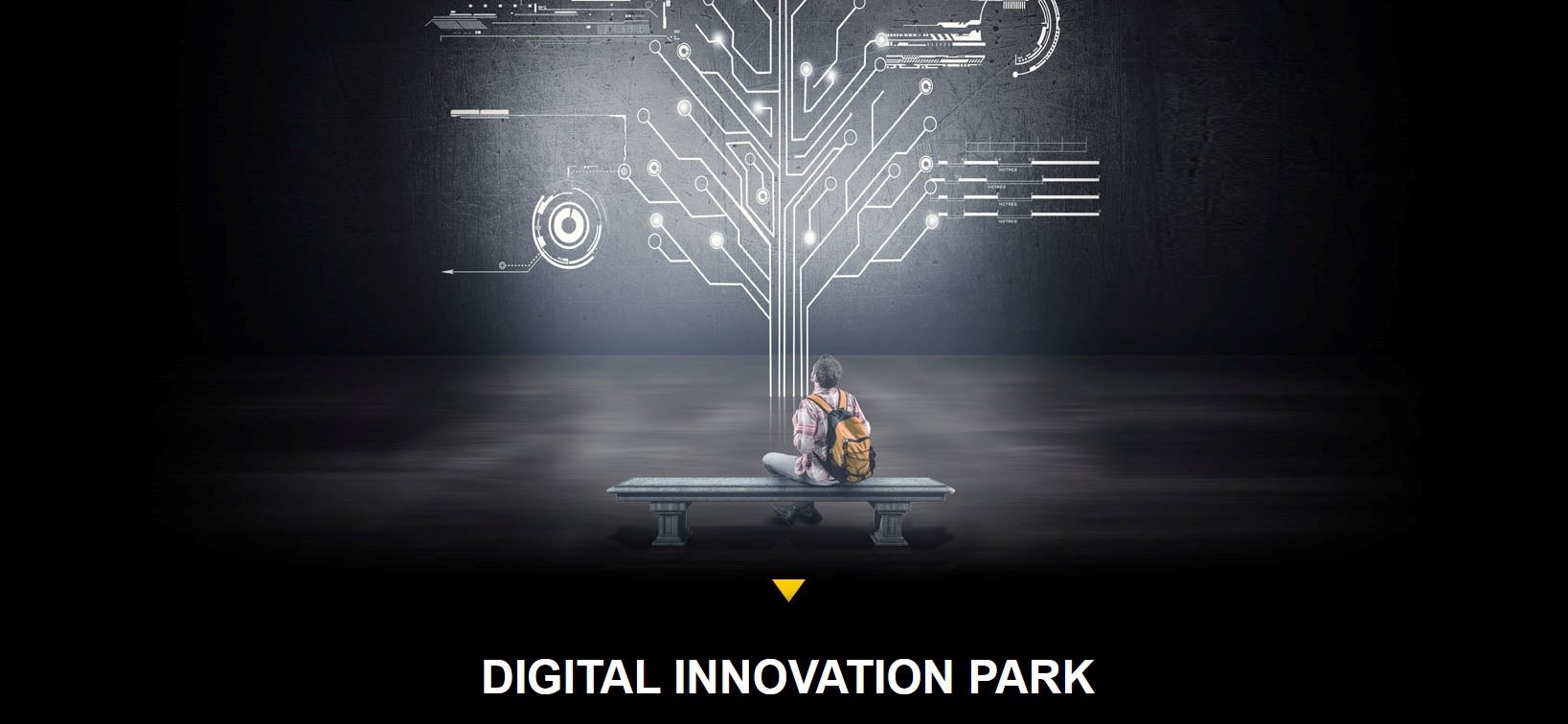 Cyfrowa witryna
Trendy & Innowacje w automatyzacji dla Przemysłu 4.0 and IIoT
Whitepapers, webinary i nie tylko
12
www.turck.com/dip
[Speaker Notes: If you would like to get a quick overview of the automation trends and innovations for Industry 4.0 and IIoT that are of interest to us, please visit our Digital Innovation Park. 

A wide range of topics awaits you, from IO-Link and Ethernet in the process industry to distributed automation and condition monitoring. Turck's "digital showcase" offers a quick overview of current automation topics and links to webinars, white papers and more as well as contact options to your experts.

((click on the URL redirects to turck.com/dip))]
Kontakt
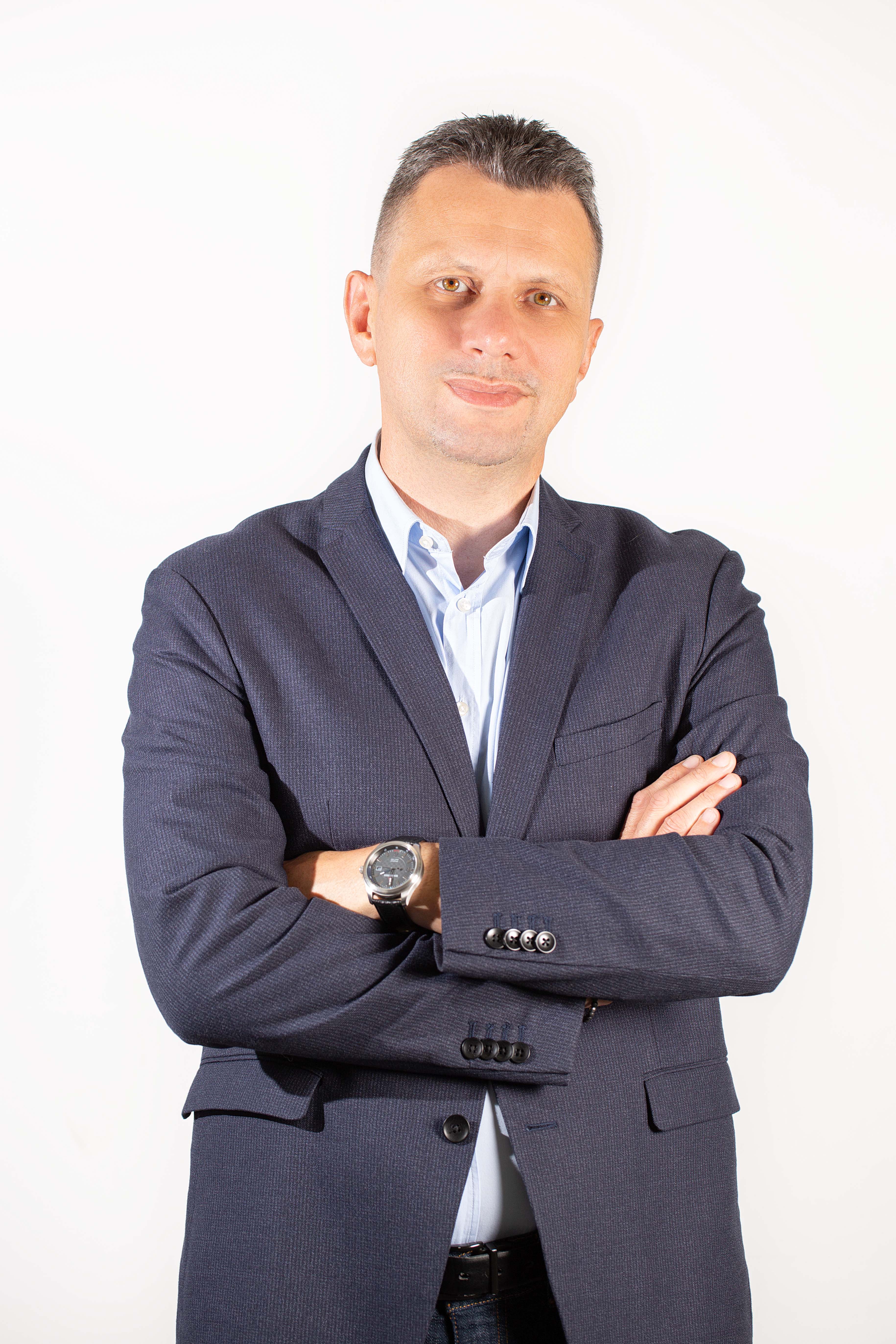 «
Andrzej Dereń
WWW.TURCK.PL
Dyrektor Techniczny
TURCK Polska
+48 692 486 222andrzej.deren@turck.com
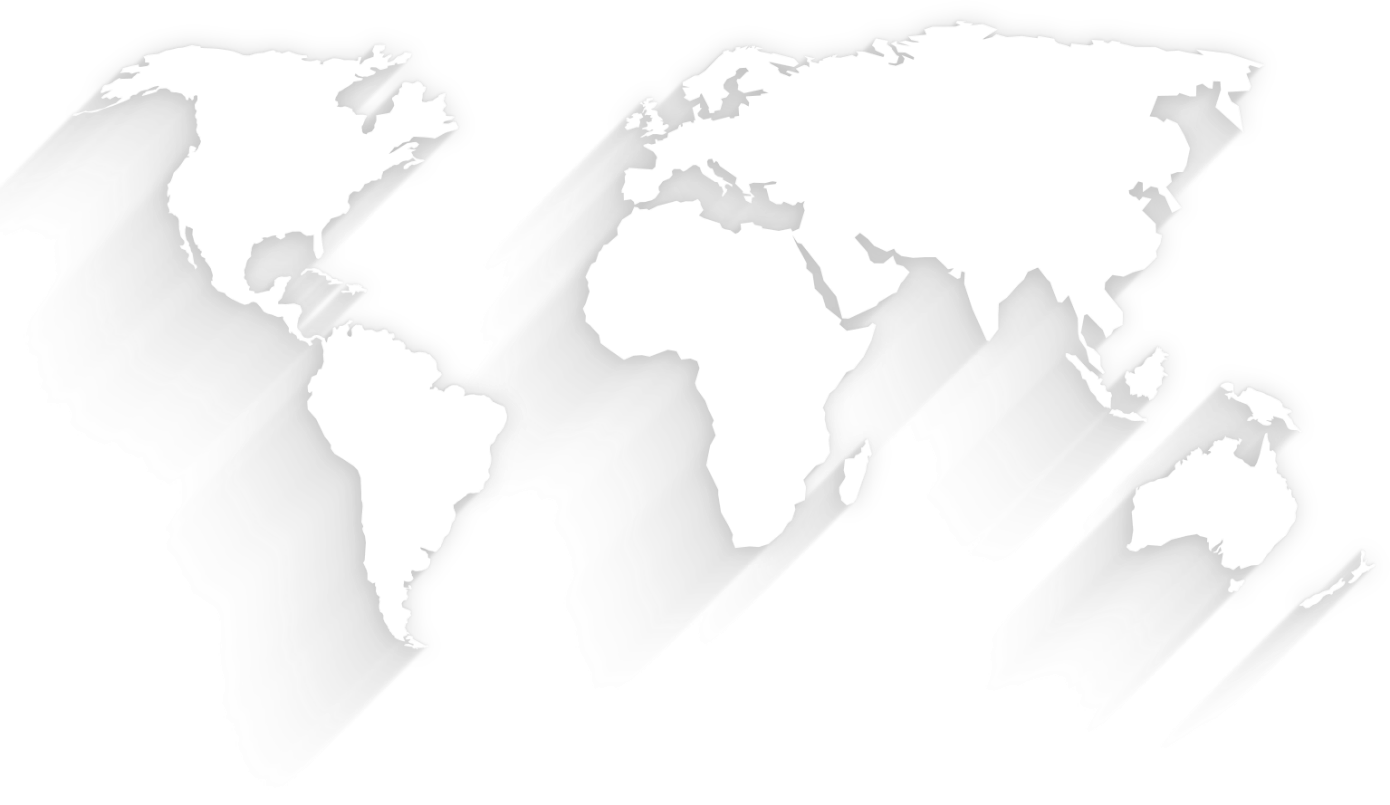 Over 30 subsidiaries and 60 representatives worldwide!
Dziękujemy za uwagę i zapraszamy do współpracy !!!
#turck | www.turck.com